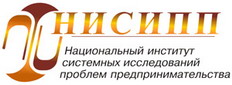 РОССИЙСКИЕ МАЛЫЕ ПРЕДПРИЯТИЯВ 2012 ГОДУ И В НАЧАЛЕ 2013 ГОДА
журнал «Эксперт-Урал»
VII межрегиональная конференция
«Тенденции развития малого бизнеса на Урале»
Екатеринбург-2013
Количество малых предприятий 
(включая микро-) в 2012 году
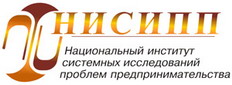 По состоянию на 1 января 2013 года в России было зарегистрировано 1 997,0 тыс. малых предприятий (в том числе 1759,0 тыс. микропредприятий), что на 8,7% больше, чем по состоянию на 1 января 2012 года. Количество малых предприятий в расчете на 100 тыс. жителей увеличилось на 110,5 ед. и составило 1395,9 ед.
Ввиду  отсутствия полных статистических данных не учитываются индивидуальные предприниматели без образования юридического лица
Численность занятых на малых предприятиях 
(включая микро-) в 2012 году
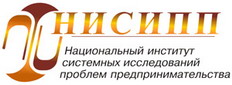 По итогам 2012 года среднесписочная численность занятых на малых предприятиях (без учета внешних совместителей и работающих по договорам гражданско-правового характера) в целом по стране выросла на 0,6% по сравнению с показателем прошлого года. Удельный вес работников малых предприятий в общей среднесписочной численности занятых за этот период увеличился на 0,16 п.п. и составил 22,6%.
Ввиду  отсутствия полных статистических данных не учитываются индивидуальные предприниматели без образования юридического лица
Оборот малых предприятий 
(включая микро-) в 2012 году
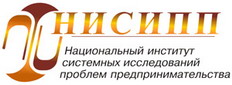 Общий объем оборота малых предприятий в Российской Федерации за 2012 год составил 23 465,9 млрд. рублей, что лишь на 3,8% выше показателя 2011 года (с учетом индекса потребительских цен оборот малых предприятий сократился на 2,4%).

Ввиду  отсутствия полных статистических данных не учитываются индивидуальные предприниматели без образования юридического лица
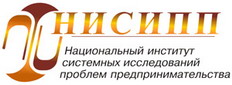 Инвестиции в основной капитал на малых предприятиях (включая микро-) в 2012 году
Объем инвестиций в основной капитал на малых предприятиях в 2012 году в целом по РФ составил 521 545,0 млн. рублей, что на 20,9% выше показателя 2011 года (с учетом индекса потребительских цен рост инвестиций в основной капитал составил 13,7%).

Ввиду  отсутствия полных статистических данных не учитываются индивидуальные предприниматели без образования юридического лица
Количество малых предприятий 
(без микро- и без ИП) в 1 квартале 2013 года
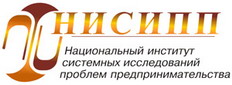 По состоянию на 1 апреля 2013 года в России было зарегистрировано 234,5 тыс. малых предприятий, что на 1,5% меньше, чем годом ранее. Количество малых предприятий в расчете на 100 тыс. жителей снизилось на 2,8 ед. и составило 163,6 ед.
Численность занятых на малых предприятиях 
(без микро- и без ИП) в 1 квартале 2013 года
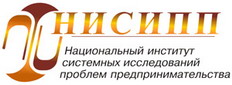 По итогам января-марта 2013 года среднесписочная численность занятых на МП (без учета внешних совместителей и работающих по договорам гражданско-правового характера) в целом по стране выросла на 1,4% по сравнению с показателем за аналогичный период прошлого года и составила6  241,5 тыс. человек.
Оборот малых предприятий 
(без включая микро- и без ИП) в 1 кв. 2013 г.
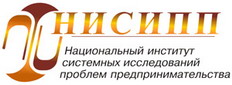 Общий объем оборота малых предприятий в Российской Федерации за 1 квартал 2013 года составил 3 182,9 млрд. рублей, что на 7,4% превышает показатель за аналогичный период прошлого года (с учетом индекса потребительских цен рост показателя составил только 0,4%).
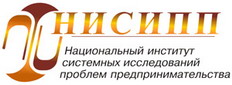 Инвестиции в основной капитал на малых предприятиях (без микро- и без ИП) в 1 квартале 2013 года
Объем инвестиций в основной капитал на малых предприятиях в 1 квартале 2013 года в целом по Российской Федерации составил 56 761,5 млн. рублей, что на 14,6% превышает значение показателя за аналогичный период прошлого года (с учетом индекса потребительских цен рост показателя составил 7,1%).
Спасибо за внимание!

Владимир Буев,
вице-президент НИСИПП